Hydrosphere
Acid/Base Chemistry and the Carbon Dioxide – Carbonate Cycle
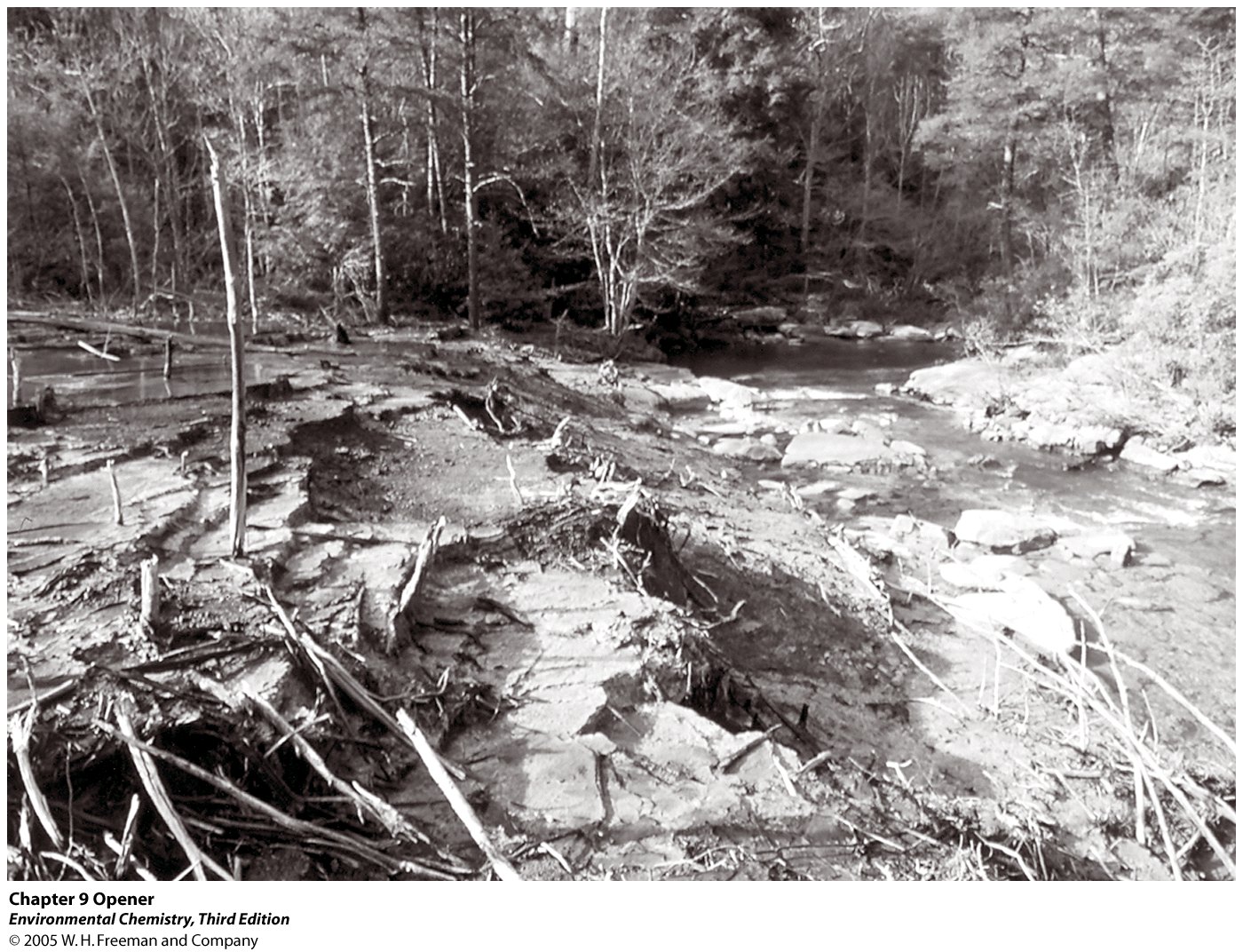 Hydrologic Cycle
Stratification of a Lake
Reservoirs and Annual Flows of Carbon (in 1015 g)
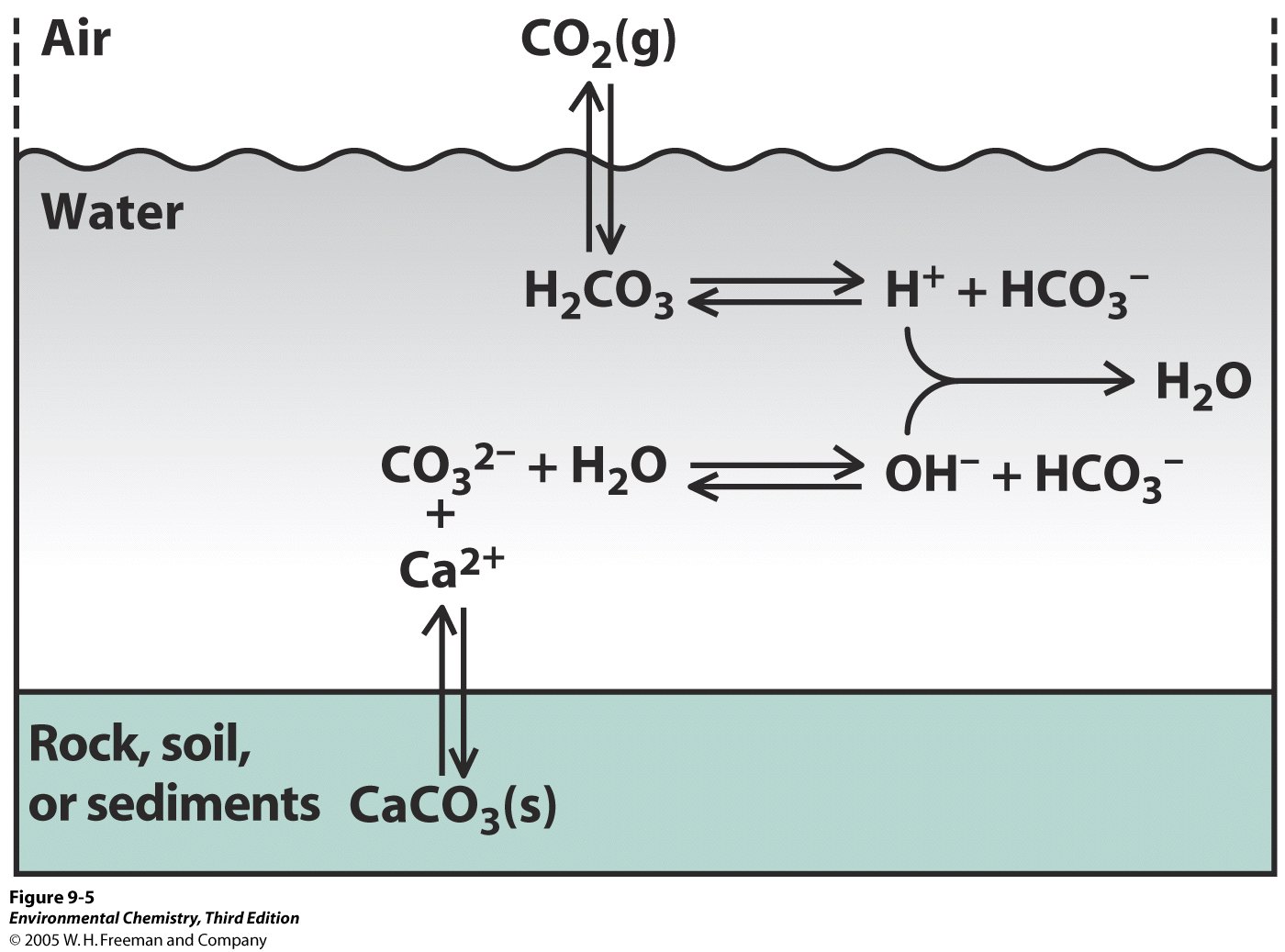 Equilibrium Constants
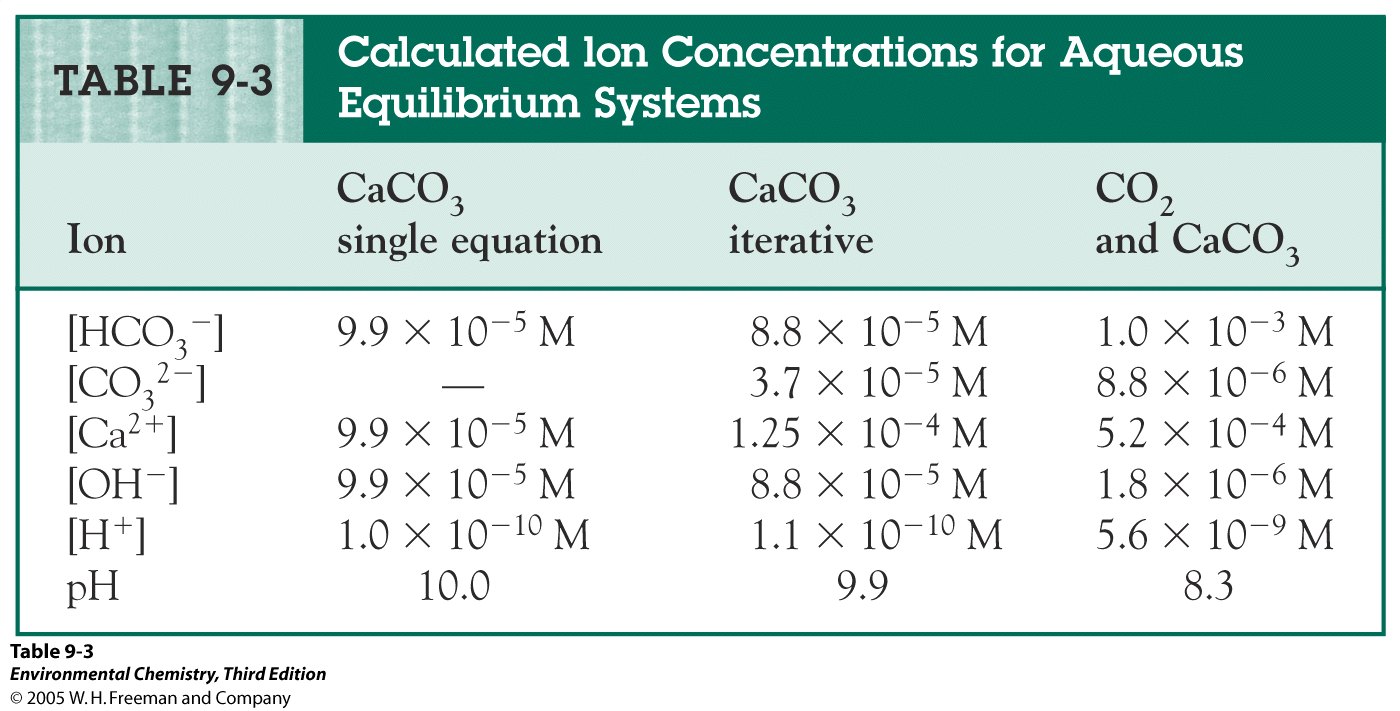 Distribution of Species in Water
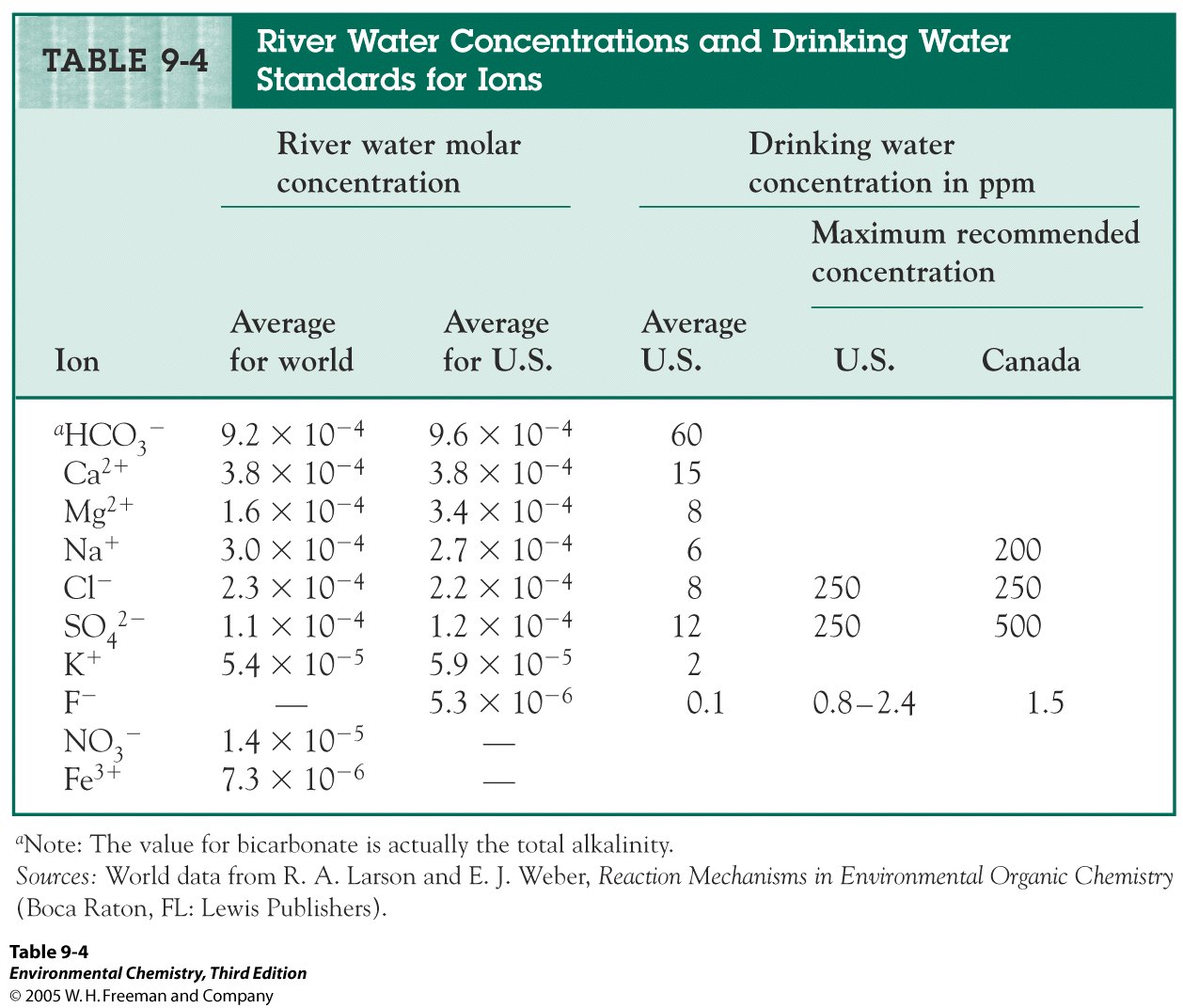 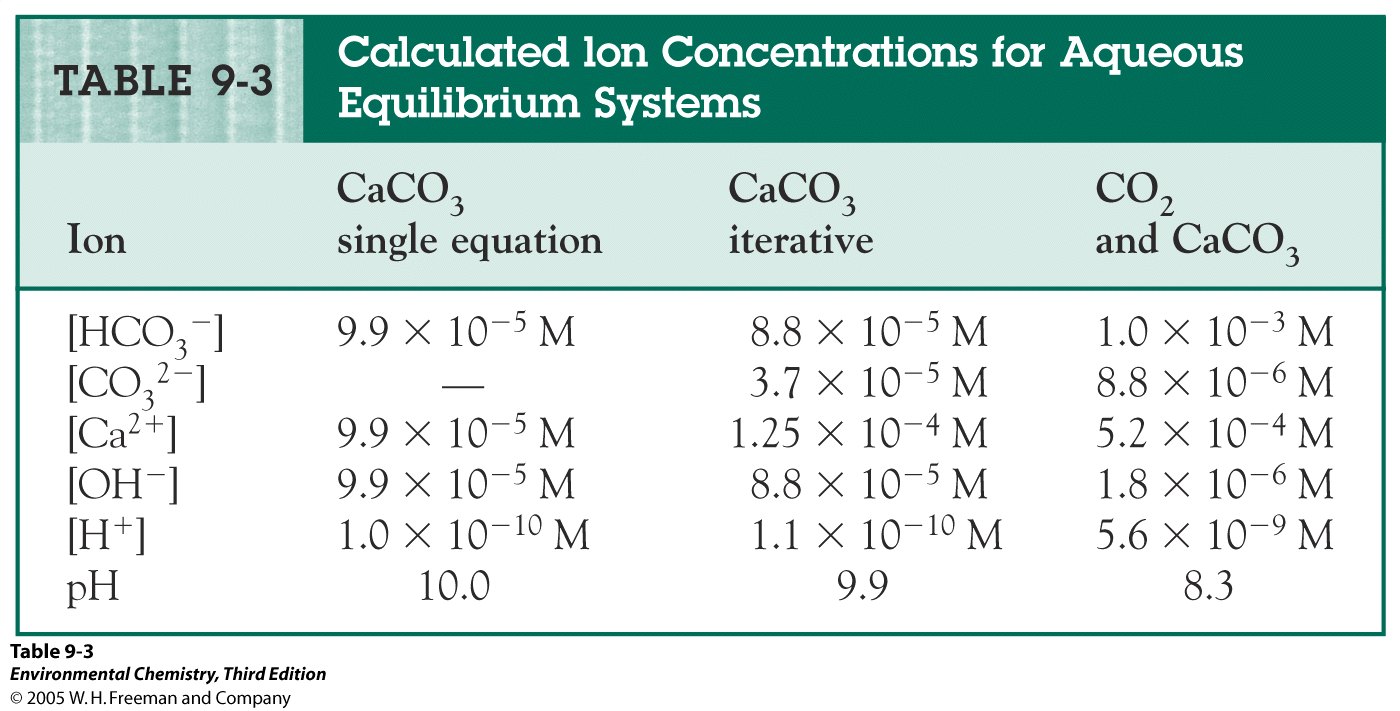 End